3de leerjaar
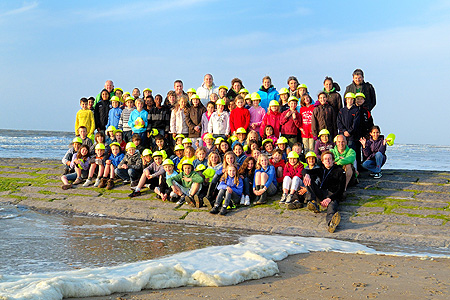 Met wat inzet kom je heel ver...
3A = 3B3B = 3A
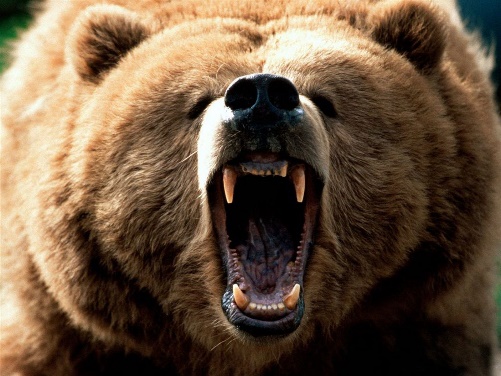 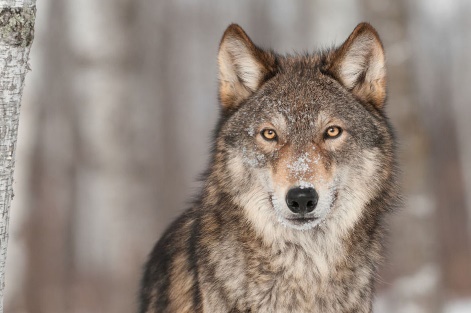 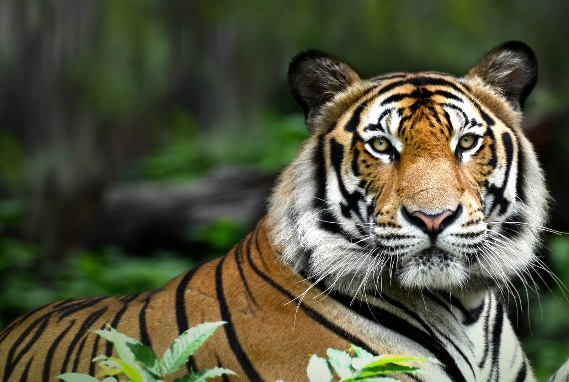 Inhoudelijk verloopt het leerjaar voor beide klassen gelijk.Er blijft natuurlijk wel een eigenheid in 3A en 3B. Andere mensen vormen vanzelfsprekend een andere omgeving.
Waar mogelijk werken we klasdoorbrekend in de jaarbubbels. Dit zal ook zo zijn op vele momenten tijdens lessen en zorgwerking. Elk kind wordt ondersteund en gestimuleerd om volgens zijn talenten, mogelijkheden en interesses te werken.
In het derde leerjaar werken we regelmatig in de groepen wolven, beren en tijgers. Vraag meer uitleg aan je kind .
Schoolwerking
Bekijk zeker het filmpje met de algemene toelichting vanuit de school .

Weer normale schooluren. (Tijdig op school!)

Regeling brengen en ophalen kinderen: hopelijk is dit reeds gekend. Opnieuw rijen. 

Aanspreekpunt van de opvang voor en na schooltijd door de wijkwerkers = meneer Marc De Win

We eten in de klas. Geen warme maaltijden. Drinkbus voorzien!

Vragen hierover? -> agenda of mailtje
3A                =            3B
Weekinvulling is meestal identiek,maar op andere momenten

Nieuw: uitbreiding van de zorgmomenten en Talentwerking op vrijdagnamiddag.
Meer uitleg hierover in het schoolalgemene filmpje.
Inhoud
(be)Leven+	MuVo, TalentwerkingLeren
Sociale vaardighedenGodsdienstUitstappen (afh. Coronacode ;-)Sport...
TaalWiskundeWOSchrift...
Bekijken boeken, mappen, agenda, mapjes,…
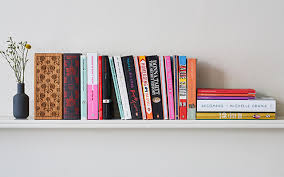 Werk- en handboeken mogen meestal mee naar huis (logo,…) Spreek af met je kind.
Soms hebben ze een werkboek bij voor huistaken. Dit staat vermeld in het agenda. We proberen de werkboeken ook geregeld ter inzage mee te geven.
Brieven en huiswerkblaadjes zitten steeds in hun postbodekaft. 
Uitleg in agenda.
De verschillende boeken,…:
taal, spelling
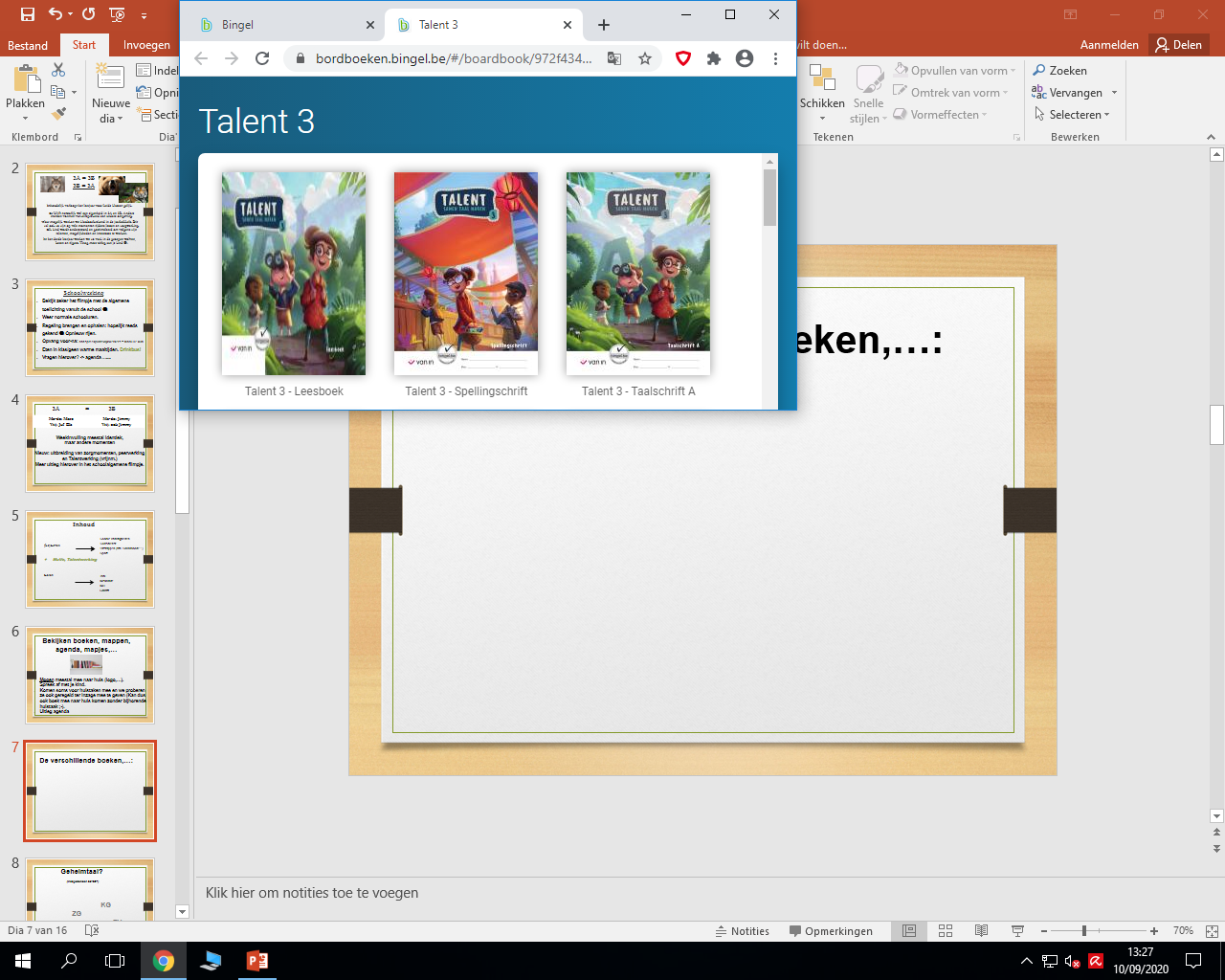 De verschillende boeken,…:
wiskunde
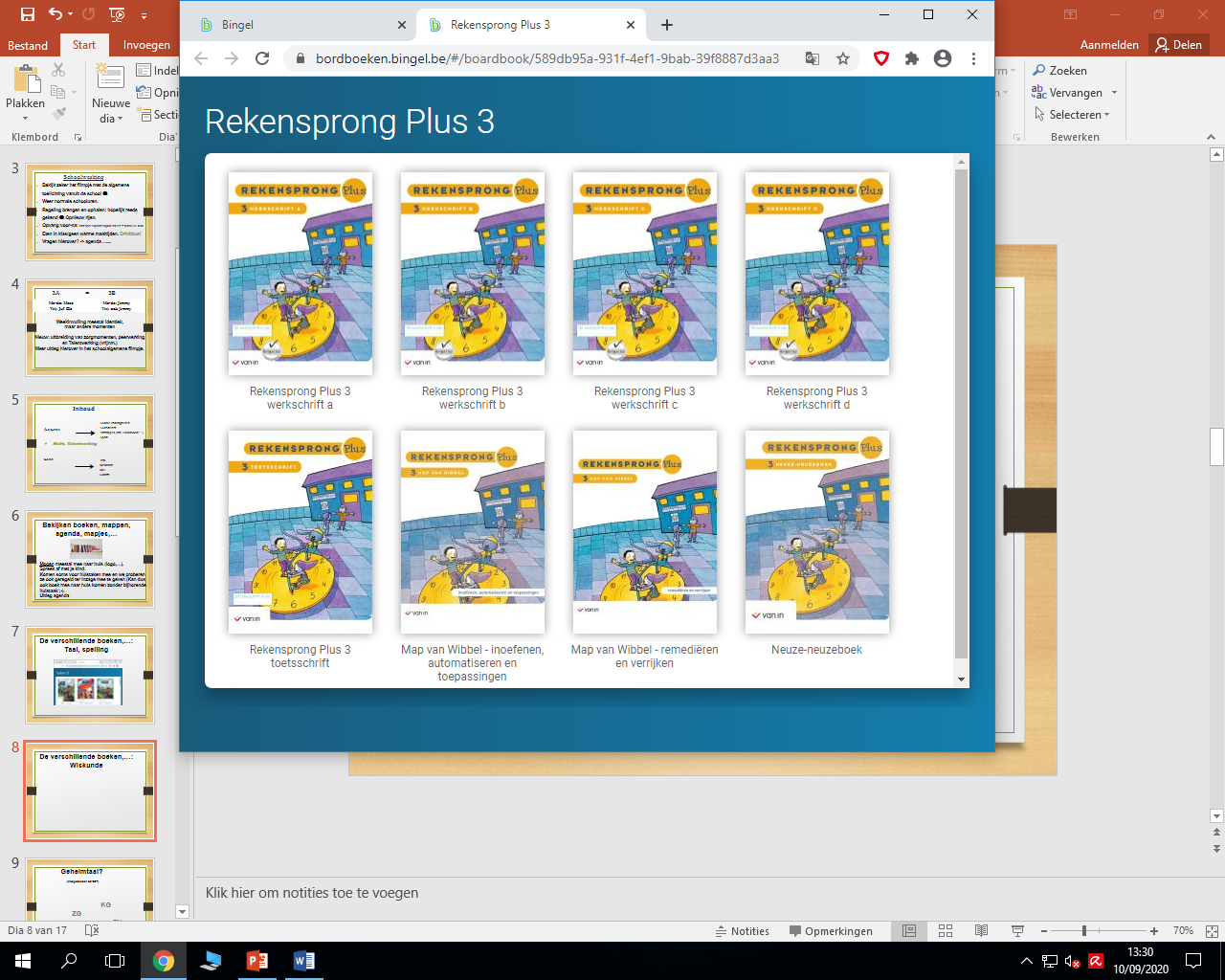 De verschillende boeken,…:
wereldoriëntatie, godsdienst
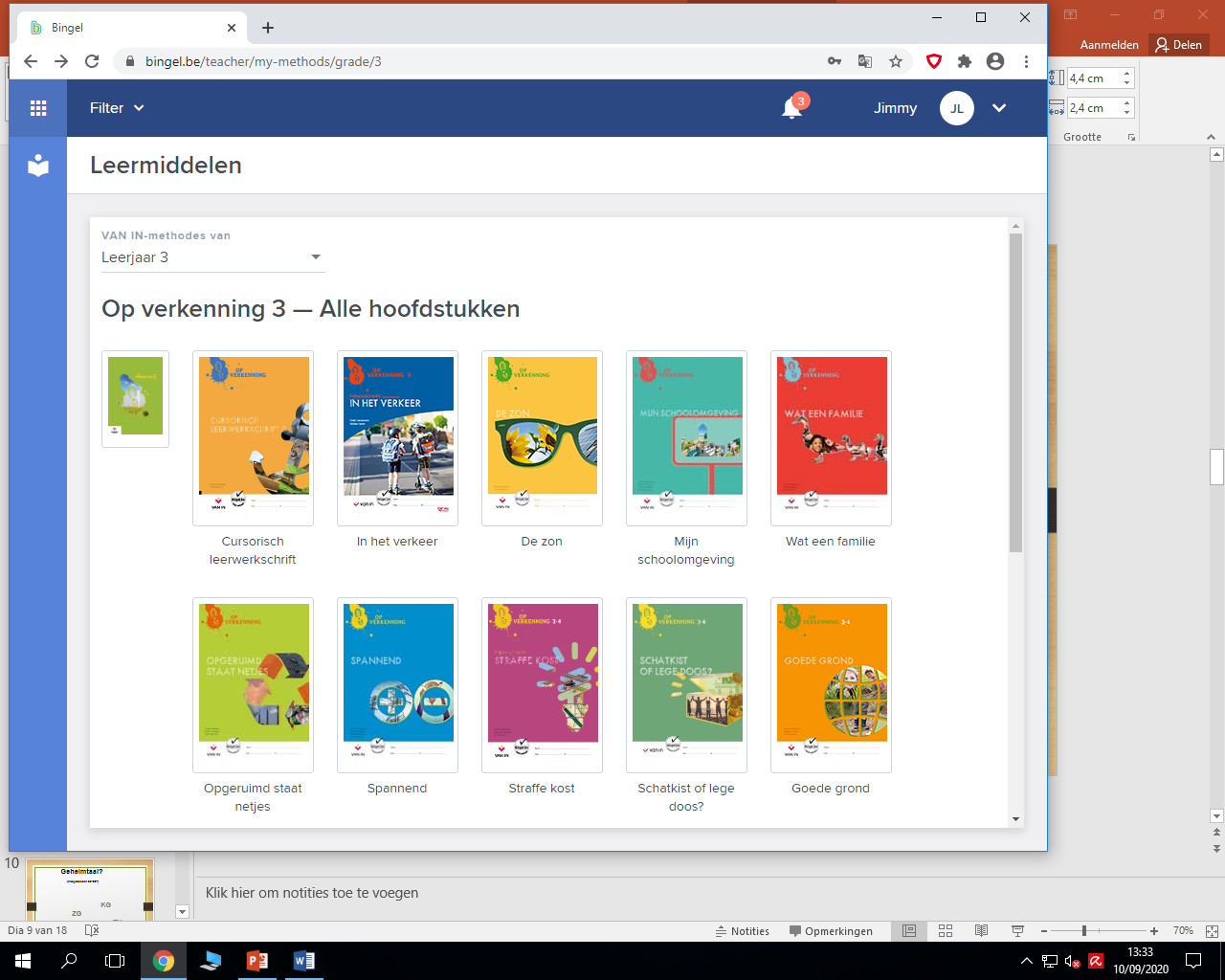 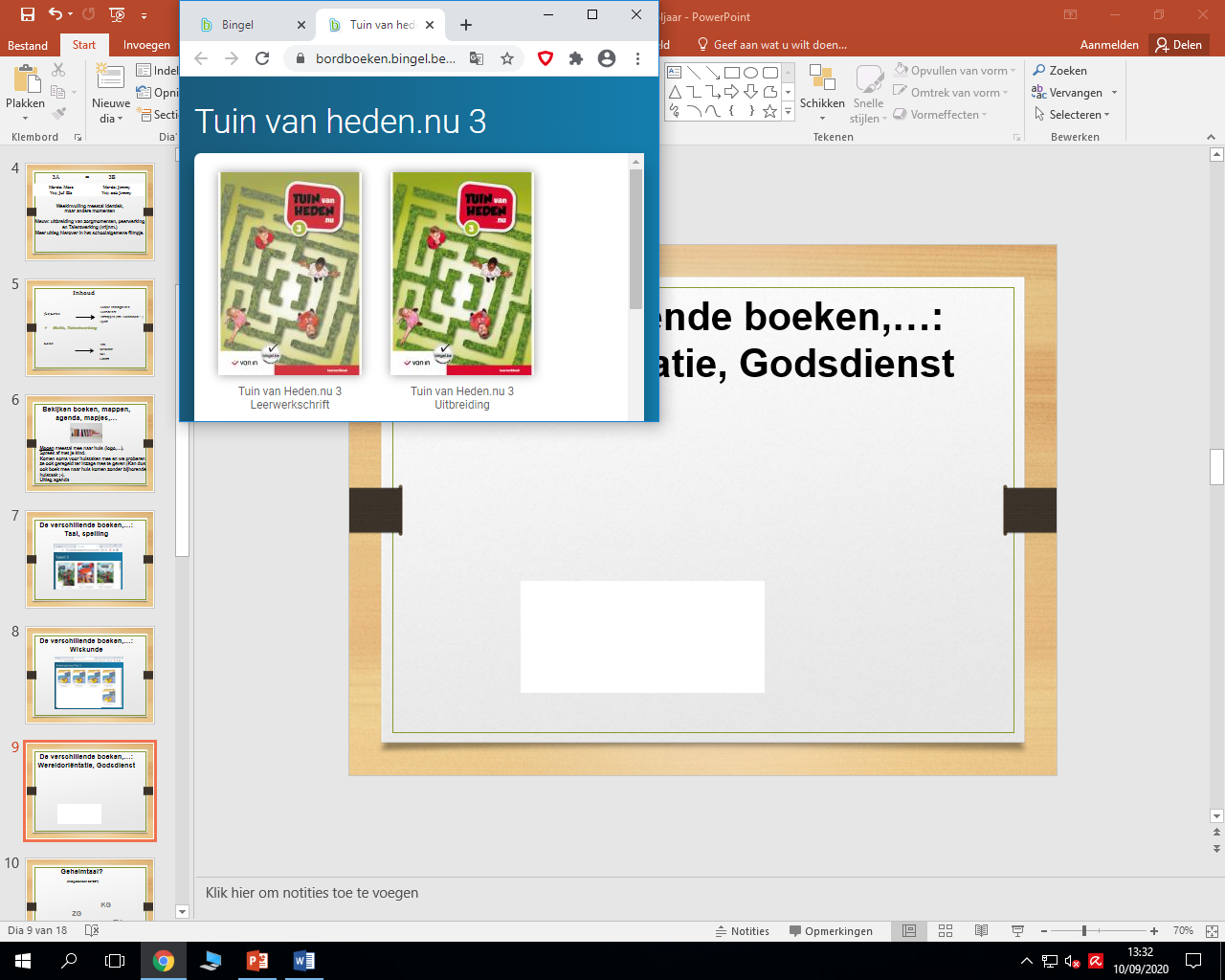 Geheimtaal?         Soms werken we samen, soms alleen. Soms verbeteren we samen, soms de leerkracht en soms elk kind het eigen werk. Het kan dus zijn dat je die ‘codes-geheimtaal’ terug ziet in de boeken.Uw kind kan vast uitleggen wat elke code betekent. Maar in elk geval, we houden als leraren altijd een oogje in het zeil….

KG = klassikaal gemaakt
		ZG = zelf gemaakt
		ZV = zelf verbeterd
KV = klassikaal verbeterd
				…
TAAL: leerinhoud
TAAL
Talige grondhouding
Mondelinge taalvaardigheid
Schriftelijke taalvaardigheid
Taalbeschouwing
Tips en Regels staan verspreid doorheen de boeken
SPELLING

	  hoorwoorden  onthoudwoorden  regelwoorden




Alle regels staan achteraan in spellingschrift
      (spellingweters)
LeesboekTaalschriftSpellingschrift
+ weekboekje+ schrift
WISKUNDE: leerinhoud
Getallenkennis: tiendeligheid tot 1000 + stambreukenRekenvaardigheid: hoofdrekenen -----> cijferenMetend rekenen: lengte, inhoud, gewicht, tijd, geldwaarde, temperatuur, ...						Meetkunde (aanzet): hoeken, rechten en lijnen, ...


realiteitszin = praktisch, ook thuis ‘oefenen’ en toepassen. (klok, wegen, betalen, uitrekenen, meten,…)neuzeneuzeboekje = tips voor iedereen
WO:
‘Op Verkenning’=> verkennen, leren, doen, ontdekken	
verwerven kennis/vaardigheden

thematisch:(verschillende boekjes+ zeeschool)uitstappen (??? ;-) – Corona)
leerinhoud - domeinen
Soms vragen we om iets mee te brengen, iets op te zoeken of thuis samen iets te maken of doen. We hopen dat jullie dan thuis samen op ontdekking gaan !
EVALUATIE
Permanent: elke les met ondersteuning van de zorg 
Lesoverhoringen / Bingel (geen voorbereiding)

Toetsen en herhalingstoetsen (bvb. rekensprongtoets na elke ‘REKENSPRONG’ of 
hoofdstuk) Deze toetsen worden vooraf aangekondigd.

4 rapporten + ‘X’ ouderavonden (?? – Corona)

MEER INFO VIA DE ALGEMENE SCHOOLWERKING/-TOELICHTING
Kweetvanniks ?
bewaarmappen: alle werkbladen stoppen we in 2 ringmappen
postbodekaft – agenda (zwemlijst): Voorblad aanvullen + label opvang en Bingel (Kijk aub na of dit in orde is in het agenda 
      van je kind).
meegeven boeken: kan ook op eigen vraag
kalender via website of maandkalender
communicatie (agenda, post, aanspreken, mail...)
...
In 3L is het agenda de snelste manier om iets te laten weten/vragen. Als je een dringend mailtje stuurde, ook graag even in agenda zetten .
Wij gaan naar zee…Hopelijk...dinsdag 25 tot vrijdag 28 mei 2021
Infoavond op donderdag 6 mei.
Voorbereiding-naverwerking in de klas
Gespreide betalingen
We volgen alle op dat moment geldende richtlijnen/maatregelen .
Is een gewone schoolactiviteit. Als deelname niet kan, contacteert u best tijdig de directie.
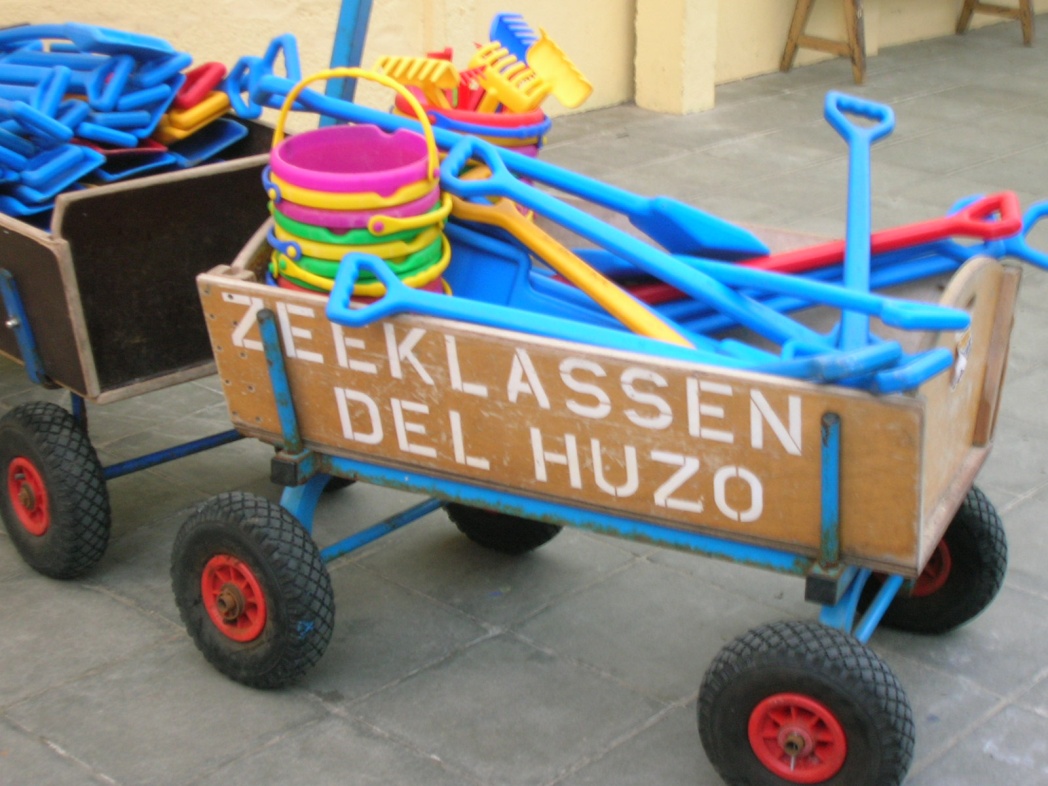 We like 2 party … (onder voorbehoud van corona)
kerstdrink??? vrijdagnamiddag 18 december
kinderfuif???  zaterdag 6 februari 2021
schoolfeest???  zaterdag 8 mei 2021
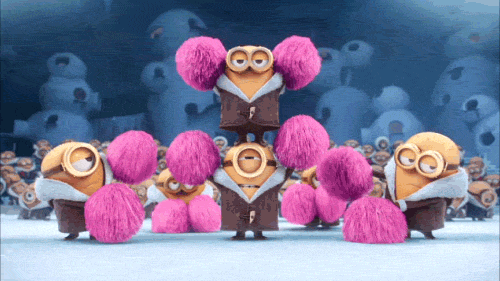 A of B + drink dit jaar geentje mee
3B = Jimmy,         ? (vrij)
3A = Marc, 
Els Spruyt
drankje in refter - O&S
Maar verwerk deze presentatie gerust thuis na bij een hapje/drankje...